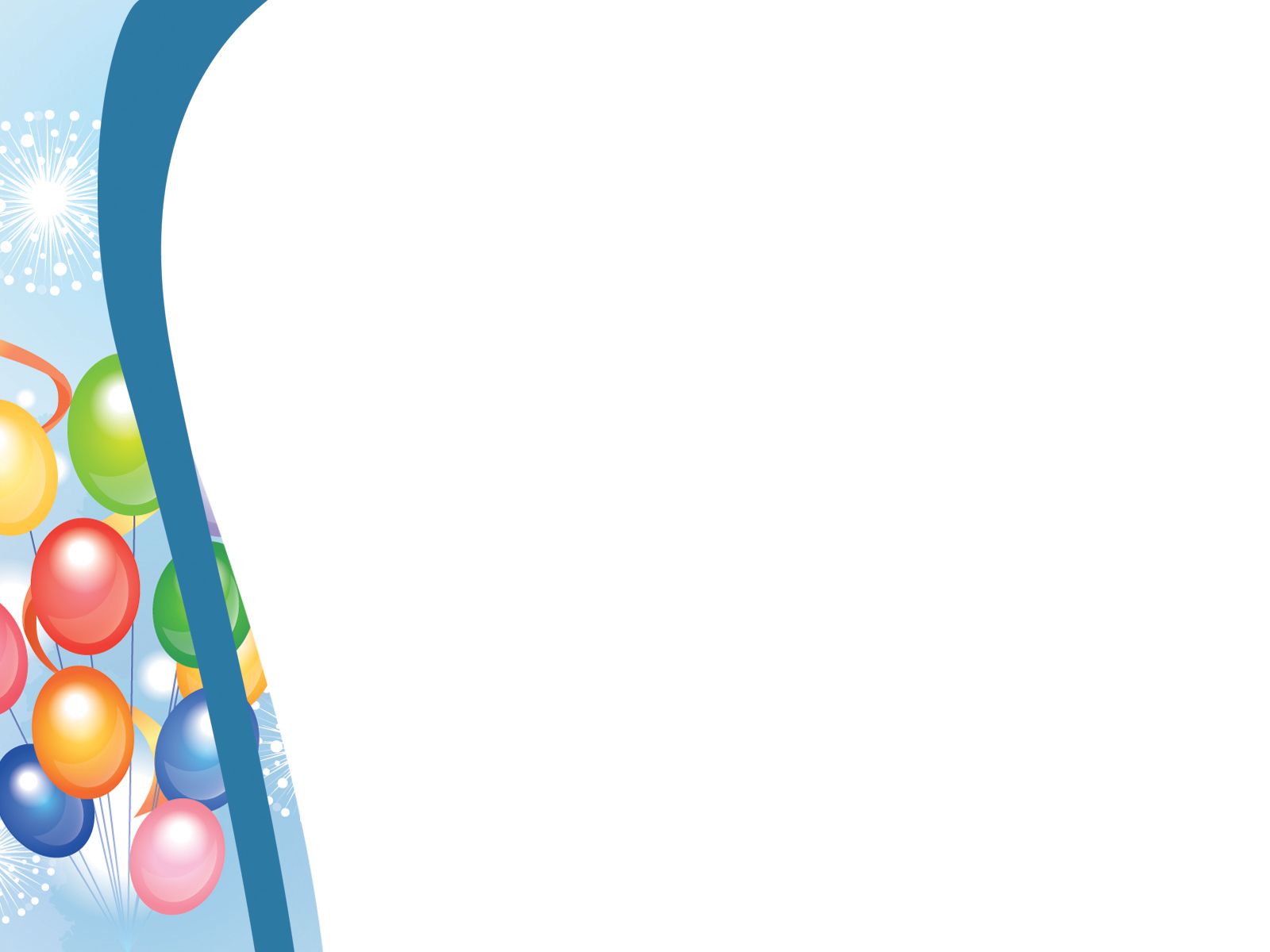 TRƯỜNG TIỂU HỌC ÁI MỘ A
Giáo án điện tử
Môn: Toán – Lớp 4
	Tuần: 5      Tiết: 22
	
Bài:  Diện tích hình bình hành

Giáo viên: Nguyễn Thị Thu Lan
Hãy nêu đặc điểm của hình bình hành ?
A
B
Hình bình hành có hai cặp cạnh đối diện song song và bằng nhau.
C
D
Cạnh AB đối diện và song song với cạnh DC
Cạnh AD đối diện và song song với cạnh BC
A
B
D
C
1/ Giới thiệu độ dài đáy, chiều cao
Chiều cao
H
Độ dài đáy
-   DC là đáy của hình bình hành.
-  AH vuông góc với DC.
-  Độ dài AH là chiều cao của hình bình hành.
A
B
Chiều cao
C
D
H
độ dài đáy
2/ Hình thành công thức tính diện tích hình bình hành
a. Cắt, ghép hình
Làm thế nào để chuyển hình bình hành thành hình chữ 
nhật có cùng diện tích ?
A
B

D
C
H
A
B
Chiều cao
C
D
H
độ dài đáy
B
A
Chiều cao
H
C
I
độ dài đáy
Diện tích hình bình hành ABCD bằng diện tích hình chữ nhật ABIH.
Diện tích hình chữ nhật ABIH là: HI x AH.
Diện tích hình bình hành ABCD là: CD x AH.
Qui tắc:Muốn tính diện tích của hình bình hành ta lấy độ dài đáy nhân với chiều cao (cùng một đơn vị đo).
Công thức : S = a x h
S là diện tích
, a là độ dài đáy
, h là chiều cao
3/ Luyện tập:
Bài 1
Tính diện tích mỗi hình bình hành sau :
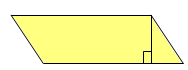 4cm
5cm
9cm
9cm
13cm
7cm
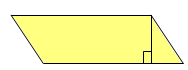 4cm
5cm
13cm
9cm
9cm
7cm
S = 13 x 4 = 52 (cm2)
S = 9 x 5 = 45 (cm2 )
S = 7 x 9 = 63(cm2)
Tính diện tích hình bình hành, biết:
a) Độ dài đáy là 4dm, chiều cao là 34cm.
Bài 3
b) Độ dài đáy là 4m, chiều cao là 13dm.
Bài giải
            4dm = 40 cm
Diện tích hình bình hành là:
       40 x 34 = 1360 ( cm2)
                 Đáp số : 1360 (cm2)
Tính diện tích hình bình hành, biết:
Bài 3
b)  Độ dài đáy là 4m, chiều cao là 13dm.
Bài giải
            4m = 40 dm
Diện tích hình bình hành là:
       40 x 13 = 520 ( dm2)
                 Đáp số : 520 (dm2)